35th Annual Accredited CLE
Asset Protectionfrom Creditors & Predators
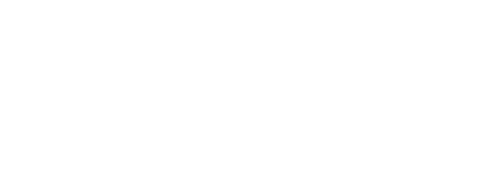 Randy Carver, RJFS Registered Principal
Carver Financial Services, Inc. | 7473 Center St.  Mentor OH 44060 | 440.974.0808
What are we protecting our assets from?
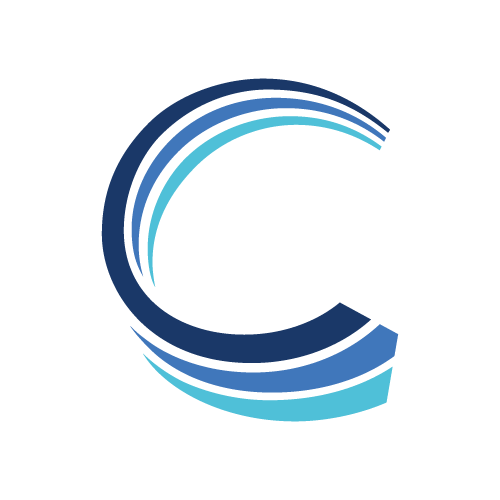 Creditors?
Predators?
Divorce?
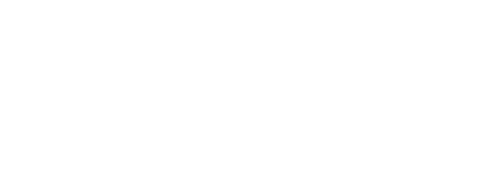 Ohio Legacy Trust
The Ohio Legacy Trust Act became effective March 27, 2013, allowing “domestic asset protection trusts.”
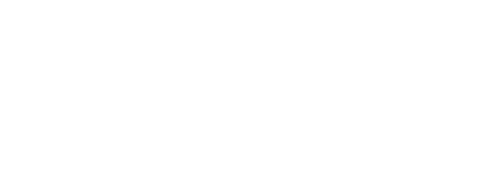 Ohio Legacy Trust
What it allows
It allows the creator of a trust to transfer assets that will then be protected in the trust from creditors’ claims, as long as statutory requirements are satisfied. 

The trust must be irrevocable, and the trustee must be an Ohio resident or a corporate trustee with trust powers in Ohio. 

The trustee may be required to follow the direction of an advisor (who does not need to be an Ohio resident).
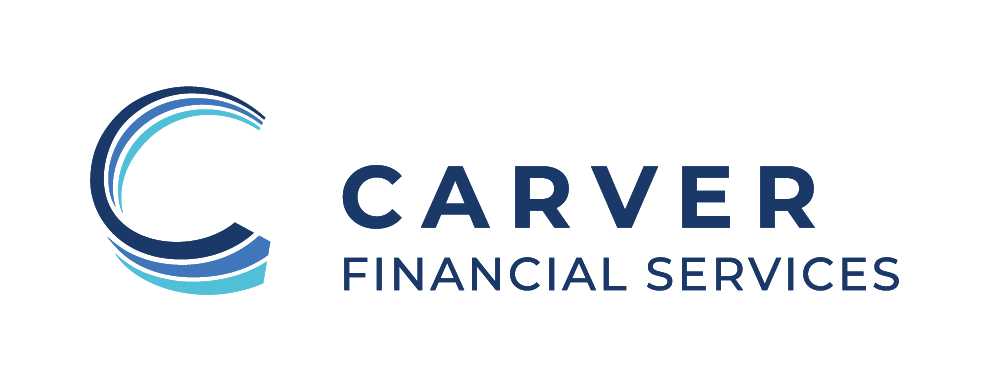 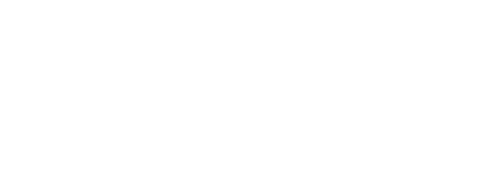 Ohio Legacy Trust
The creator retains these powers over the trust
The right to receive income and principal from the trust in the trustee’s discretion.

The right to withdraw up to 5% of the trust principal each year.

The power to veto a distribution from the trust. 

Certain rights to control how trust property will pass to other beneficiaries after the creator/beneficiary’s death.

The right to remove and replace trustees and other trust advisors.
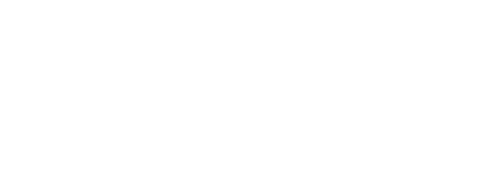 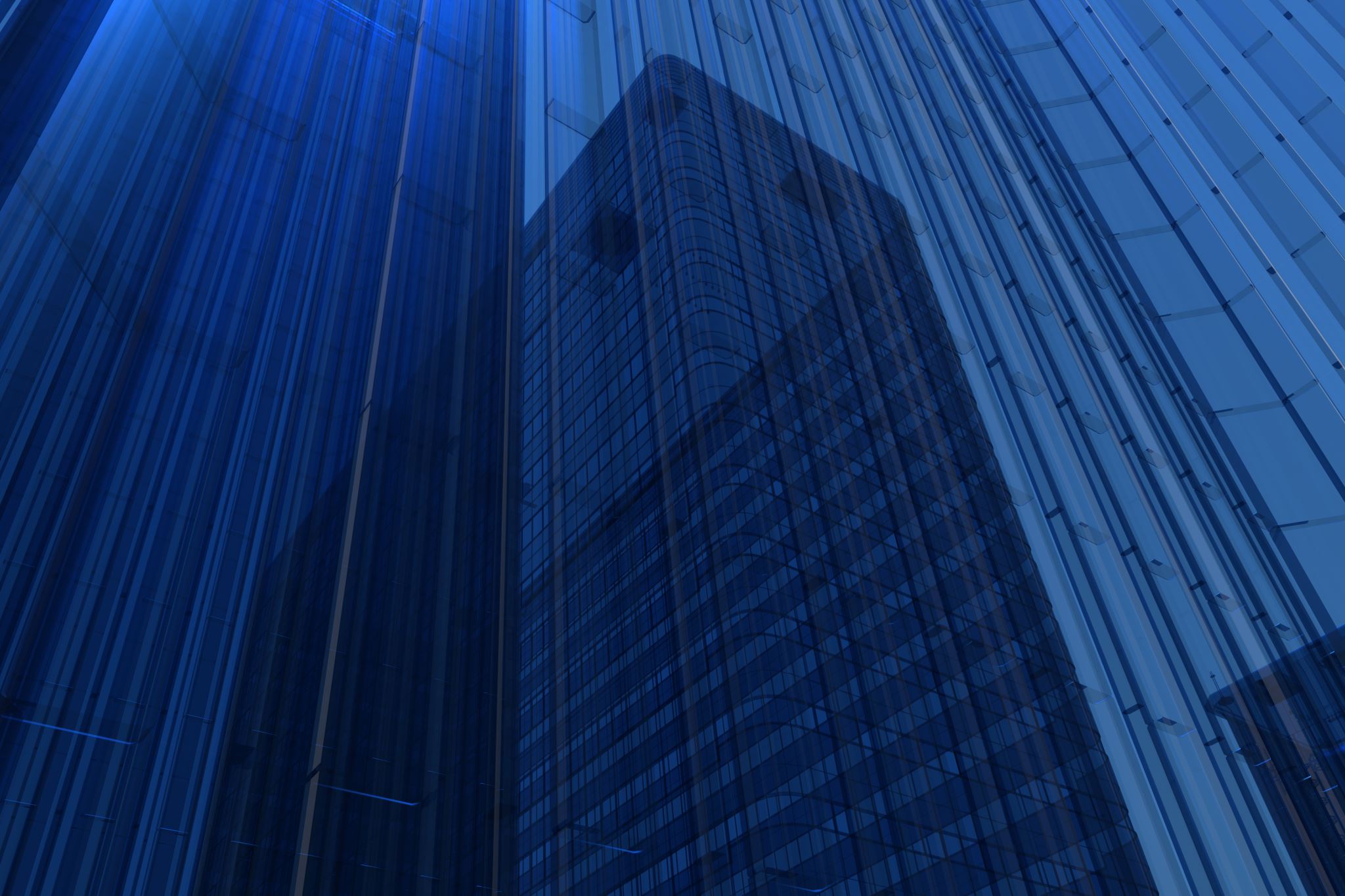 Ohio Legacy Trust
Prenuptial Agreements
An Ohio legacy trust can be helpful in planning to protect assets before marriage as a partial replacement for, or supplement to, a prenuptial agreement.
Potential Problems
It’s Irrevocable

You give up control and access

There are expenses in setting up

Taxes may be higher than if assets are owned outside the trust
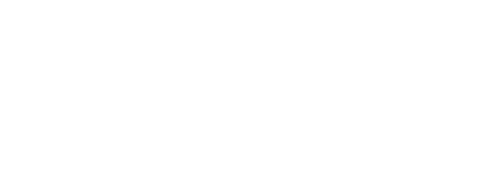 Ohio Updates LawCreditor Protection
Ohio now specifically extends protection from creditors to “inherited” or “stretch” IRAs and to 529 college savings plans.
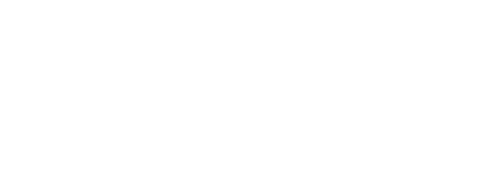 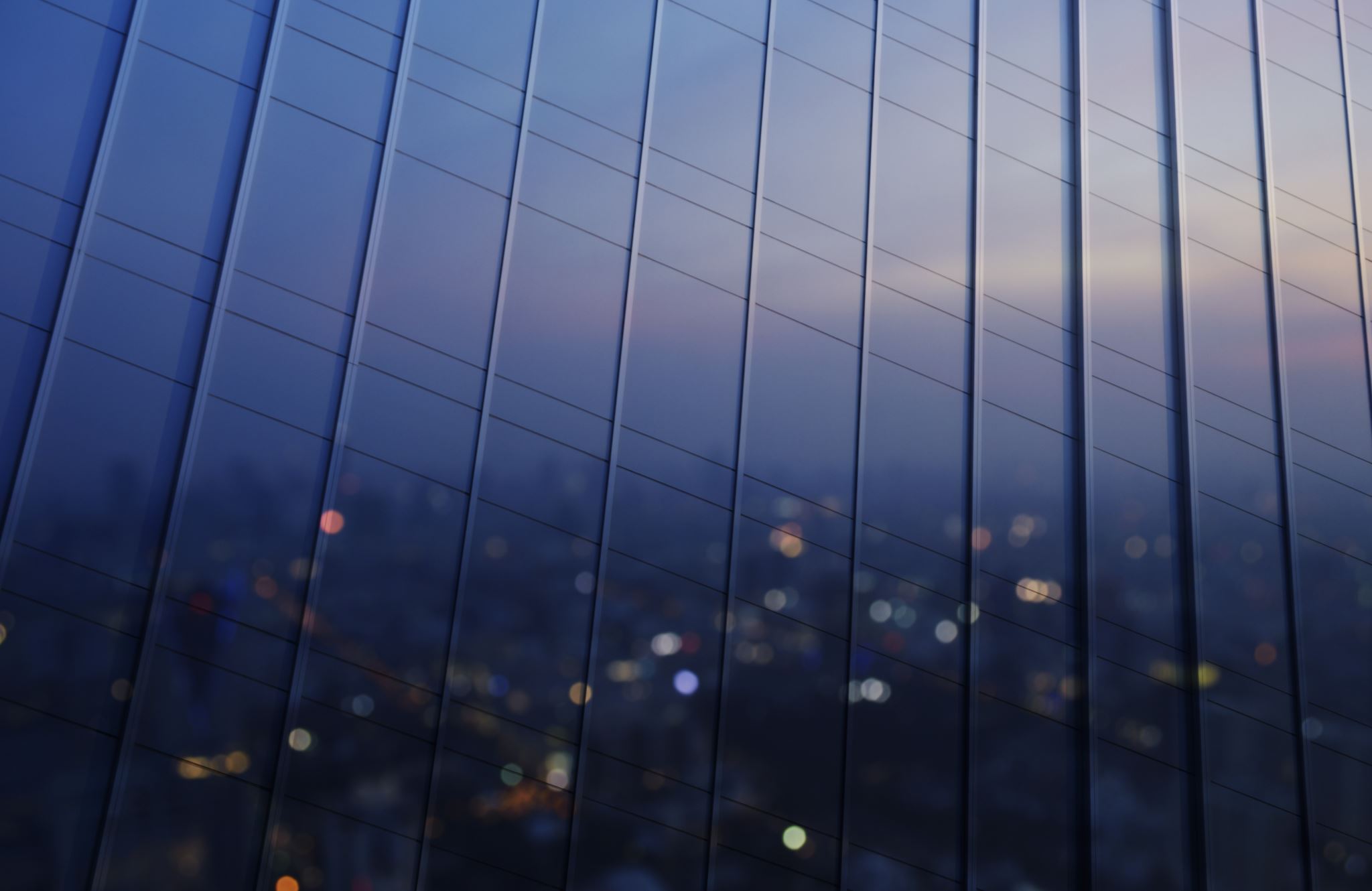 Largest Unfunded Liability for Many

Long Term Care – Catastrophic Illness

10,000 baby boomers will hit age 65 each day until 2020

Someone turning age 65 today has almost a 70% chance of needing some type of long-term care servicesServices that include medical and non-medical care

Women need care longer (3.7 years) than men (2.2 years)

One-third of today’s 65 year-olds may never need long-term care support, but 20 percent will need it for longer than 5 years
National Average Costs for long-term care in the United States (in 2021)
$301 a day or $9,034 per month for a private room in a nursing home.  2 ½ years - $271,020!

$150 a day or $4,500 per month for care in an assisted living facility (for a one-bedroom unit)

$5,148 per month for a home health aide
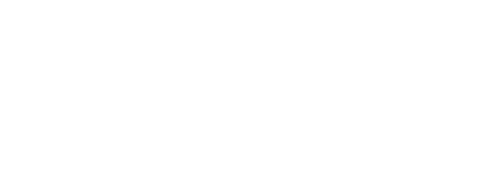 Three Types of LTC
Traditional  
Pros & Cons
Life LTC
 Pros & Cons
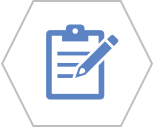 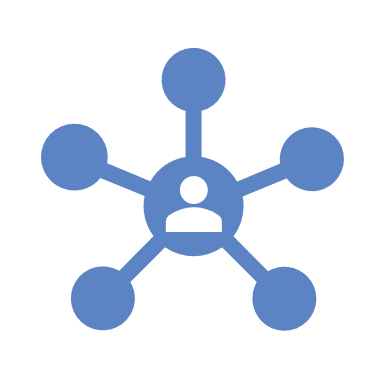 Annuity Based
   Pros & Cons
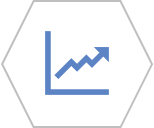 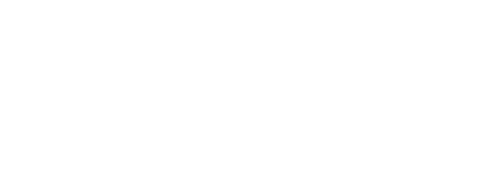 Minimizing Tax
Income
Tax Exempt Bonds
Proper Business Structure – working with CPA


Capital Gains
Utilize Tax Swaps
Minimize use of mutual funds and utilize ETF
Consider Donations – DAF or direct
Estate Tax
Note that unified credit scheduled to drop from $12.06  mil per person in 2022
Scheduled to sunset to $6 mil per person in 2026
Consider Insurance Trust, Charitable, 529 plan and gifting
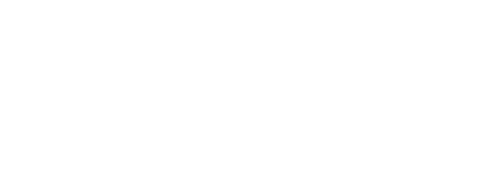 [Speaker Notes: Spend a lot of time on this!]
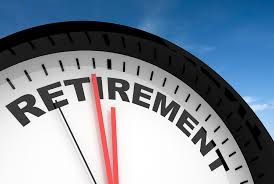 Fiduciary on Retirement Plan
Understand your potential exposure

Outsource as 3(38)
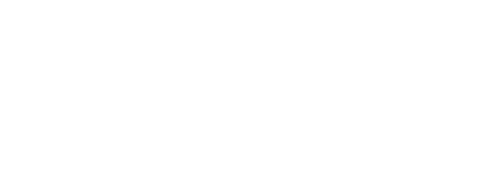 [Speaker Notes: One of the hidden ones]
DOL 2021 Enforcement Results1
710
1,072
$2.4B
208
full-timers assigned to enforcement
2021 monetary results
civil investigations closed
criminal investigations closed
69% of the plans were required to restore losses to the plan or take another type of corrective action to correct plan deficiencies

72 individuals (e.g., plan officials, corporate officers and service providers) were indicted for crimes against their plans
1 EBSA 2021 Fact Sheet, November 2021
DOL Top Compliance Concerns
Late deposit of deferrals
Excessive service provider fees
Imprudent investments
Plan sponsor bankruptcies
Abandoned pension plans
Hard to value assets
Fiduciaries that didn’t know and/or fulfill their duties
IRS Top 10 Compliance Concerns
How a company handles a full or partial plan termination
Mergers and acquisitions
How the plan performs nondiscrimination tests
The definition of compensation for plan purposes
Failing to timely amend the plan document
The application of vesting schedules
The handling of distributions and loans
Plan fees and how the assets of the plan are invested
Excess salary deferrals and employer contributions
Lack of internal controls and the use of incorrect data on Form 5500
Fiduciary Protection
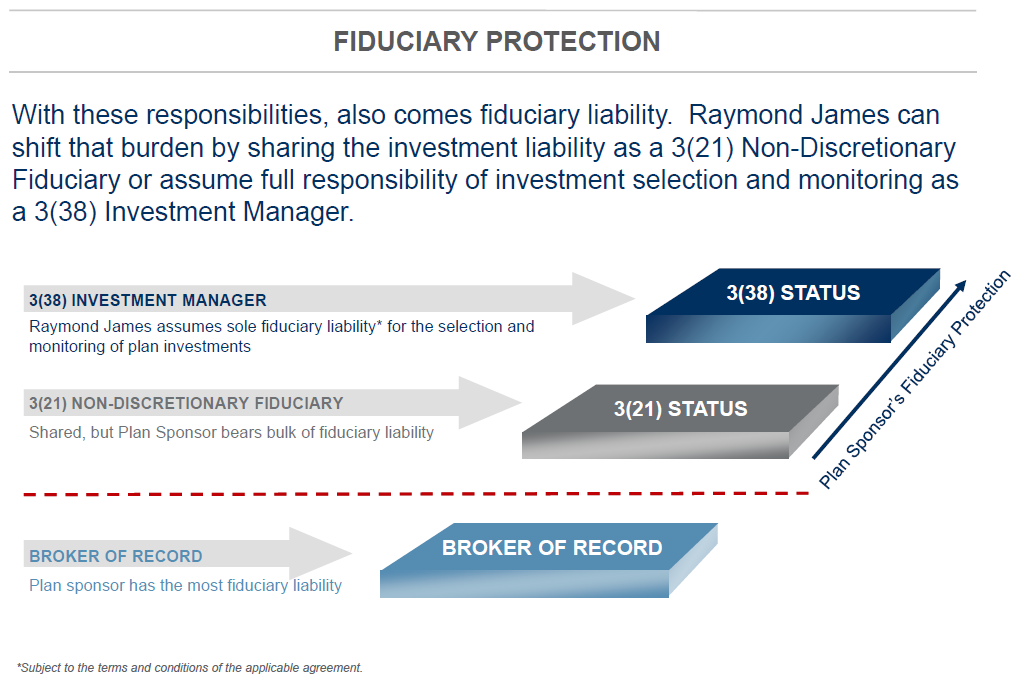 Benefits of Using the 3(38)
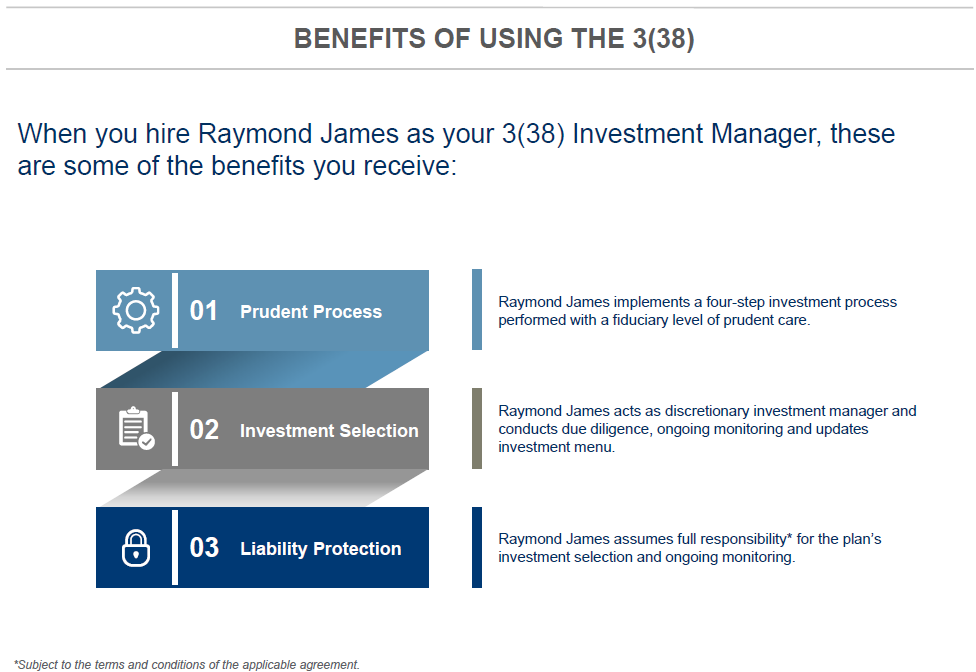 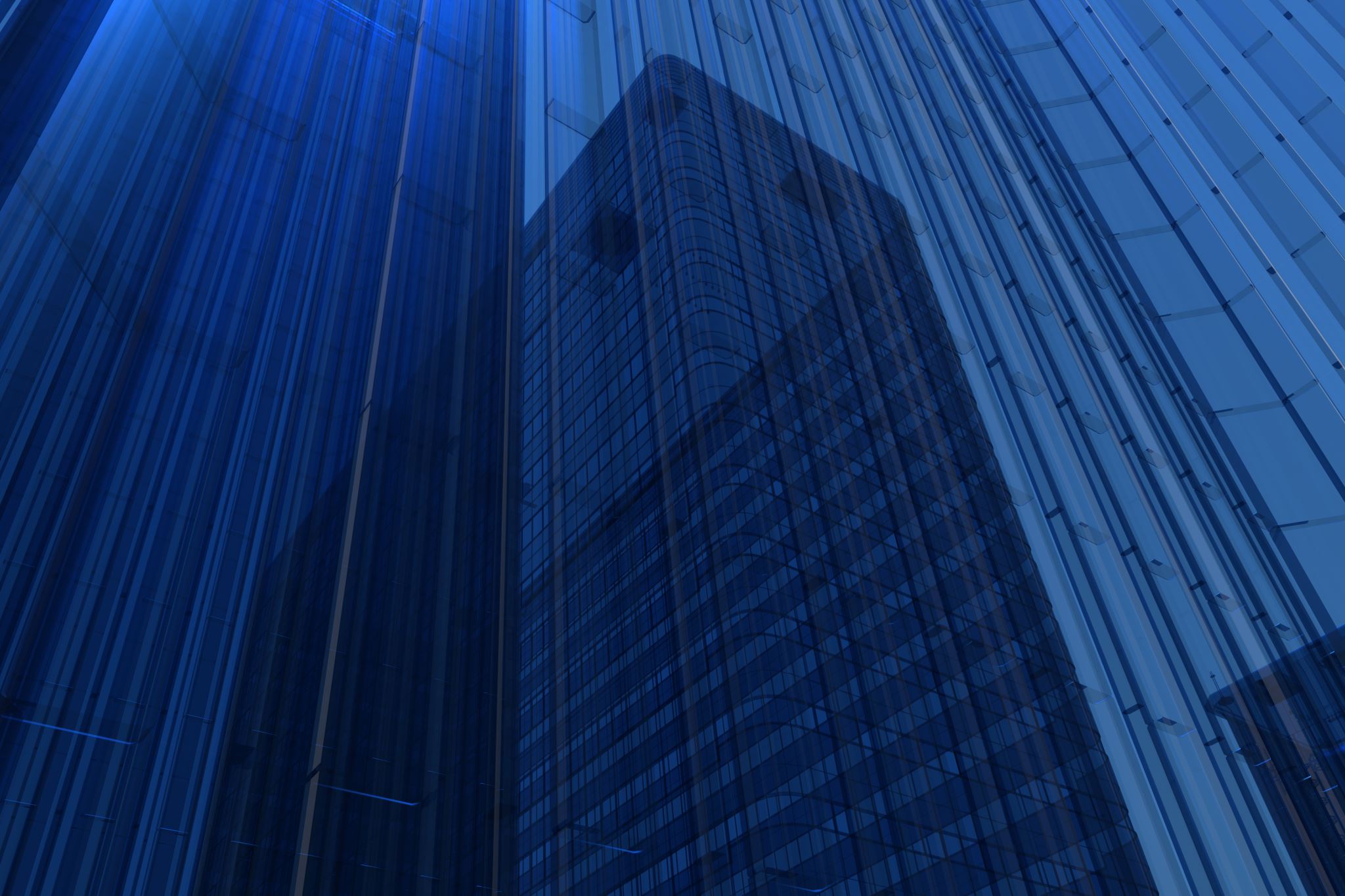 Thank you!
Work with your legal, tax and financial team to protect your assets
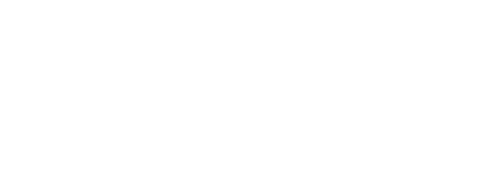 Carver Financial Services 
(440) 974-0808 
carverfinancialservices.com
7473 Center St. Mentor, Ohio 44060